МБДОУ  «Детский сад № 12 «Алёнушка» с.Шабаново»
ИСПОЛЬЗОВАНИЕ МЕТОДА  ПРОЕКТНОЙ ДЕЯТЕЛЬНОСТИ В   ПРАКТИКЕ РАБОТЫ СО СТАРШИМИ ДОШКОЛЬНИКАМИ


Воспитатель Гамаюнова Наталья Анатольевна
АКТУАЛЬНОСТЬ  ПРОЕКТНОГО  МЕТОДА
Становление современной системы дошкольного образования требует от педагога существенных изменений в воспитательном -  образовательном процессе. При организации образовательной деятельности воспитатель должен учитывать:
Личностно – ориентированный подход в образовании и воспитании;
Интеграцию образовательных процессов;
Ориентироваться на формирование таких  качеств как инициативность, самостоятельность;
Развитие творческих способностей а так же предпосылок учебной деятельности. 
     Одним из перспективных и эффективных  методов, способствующих решению выше перечисленных требований является метод проектной деятельности
МЕТОД  ПРОЕКТНОЙ ДЕЯТЕЛЬНОСТИ
Основывается  на личностно – ориентируемом подходе  к  обучению  и воспитанию,  он развивает интерес,  любознательность,  формирует навыки сотрудничества и  практические  умения.
ПРЕИМУЩЕСТВО  ПРОЕКТНОГО  МЕТОДА
Даёт  возможность для активизации самостоятельной и совместной деятельности дошкольников.
Помогает осваивать  окружающую действительность.
Ориентирует на диалоговое взаимодействие детей, родителей и педагогов.
Способствует умению наблюдать, слушать, обобщать и анализировать.
Формирует коммуникативные навыки и нравственные качества
Исследовательский проект« Жить нельзя нам без воды»
Дети расширяют знания о птицах нашей местности
Заботимся о птицах
Информационный проект«Птицы – наши друзья»
Экспериментируем и наблюдаем
Творческие работы детей
Информационный стенд
Птицы  в  уголок природы
РАБОТА   С   РОДИТЕЛЯМИ
Результат проекта оформление стенгазеты
«Больница»
«Салон красоты»
Практика – ориентированный проект«Профессии людей»
Побыли в роли дворника и младшего воспитателя
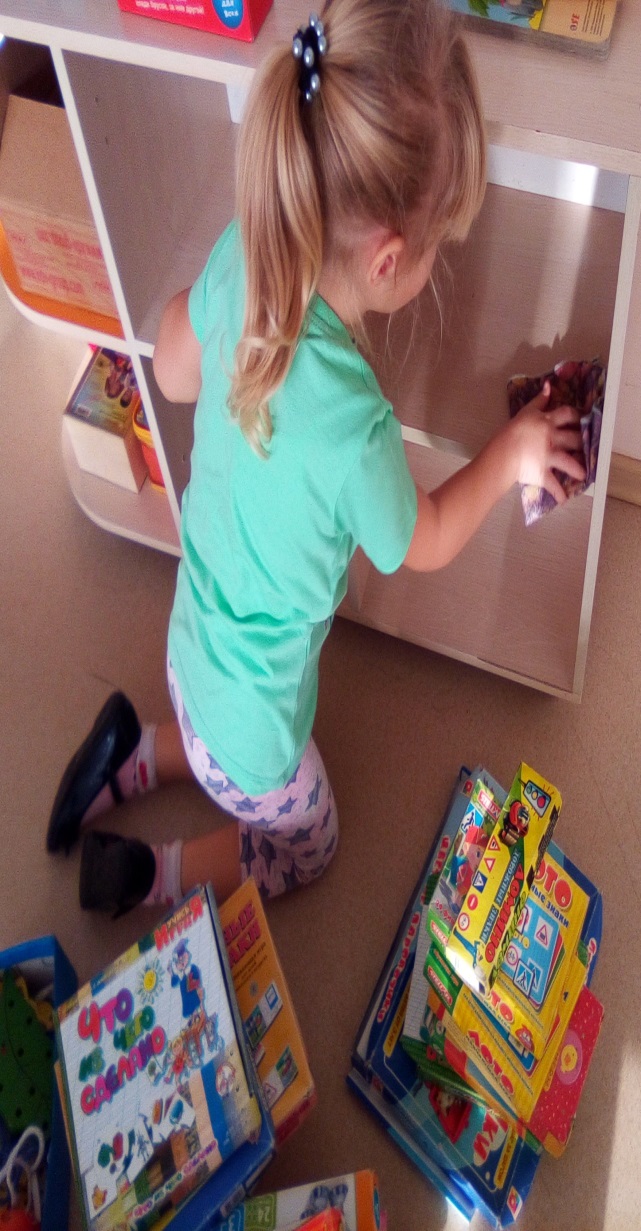 Практический проект – «Огород на окне»
Этапы работы проектной деятельности  на примере проекта «Деревья вокруг нас»
В образовательной программе старшей группы в разделе экологического воспитания стоит задача по формированию  представлений  о некоторых растениях, растущих в нашей местности.
ПРОБЛЕМА
     Деревья окружают нас повсюду. Однако дети, как правило, почти не обращают на них внимания. Кроме этого дети не различают хвойные и лиственные деревья. Путаются в определении дерева и куста.
ТИП  ПРОЕКТА
По составу участников:
     Групповой 
По содержанию:
     Интегративный
Вид проекта:  
      Информационно – творческий.
Время реализации проекта: 
     Среднесрочный
Цель:    Знакомство с отдельными деревьями и кустарниками растущими в родном крае.
Задачи:
Развивать  познавательную  активность        дошкольников, мышление, коммуникативные 
      навыки.
Способствовать формированию представлений  об особенностях внешнего вида деревьев и кустарников.
Закреплять знания о сезонных изменениях в жизни растений.
Развивать умение сравнивать и делать  выводы на основе собственных наблюдений.
Совершенствовать изобразительные навыки дошкольников. 
Воспитывать бережное  отношение   к  миру  живой  природы.
Предполагаемый результат
Повышение уровня экологической грамотности детей;
•     Формирование осознанной потребности в общении с
       природой;
•     Создание экологически – развивающей среды на  участке
       детского сада;
•     Создание художественно – эстетической среды;
•     Расширение знаний детей о деревьях : названия и  их  характерные
       особенности, классифицировать на  лиственные и хвойные, их
       значении
       в природе и жизни  человека;
•     Формирование умения видеть разнообразие оттенков красок в
       природе, отображать свои впечатления в творческой деятельности;
 Учить любить, охранять и беречь родную природу, соблюдать
      правила безопасного поведения в лесу.
ПОДГОТОВИТЕЛЬНЫЙ  ЭТАП
Подбор иллюстративного материала по теме. 
Подбор  художественной литературы. 
Подбор дидактических игр. 
Наблюдение на прогулке, изучение уровня знаний по теме проекта.
Беседа с детьми о деревьях родного края.
Рассматривание деревьев на прогулке.
Загадывание загадок о деревьях и кустарниках.
Основной этап
Беседы: «Какие деревья растут в Кемеровской области»; 
      «Как деревья помогают человеку»; «Как появляются деревья»; «Почему  и как нужно беречь и охранять деревья»; 
Чтение художественной литературы: Е. Серова. «Зеленая страна»; А. Лопатина «Мудрость дерева», «Жизнь дерева», «Липкины дары»; заучивание стихотворений: «Береза», «Елочка», «Тополь»;  викторина « Загадки о деревьях».
Рассматривание картин с изображением деревьев в разное время года: И. Э. Грабарь «Рябинка», И. И. Шишкин «Зима», И. Левитан «Весна. Цветущие яблони», И. И. Шишкин «Дубовая роща»  и беседы. 
Слушание музыкальных произведений: 
     «Шум листьев», «Голоса леса». 
Просмотр видео «Что даёт дерево человеку».
МЫСЛИТЕЛЬНАЯ  КАРТА
Составление плана и развивающих заданий с помощью мыслительной карты, которая представляет собой визуальный целостный образ рассматриваемой проблемы:
Что это дерево или кустарник?
Частью чего является?
Из чего состоит?
Чем было раньше?
Друзья.
Противники.
Чем будет потом?
«Священные деревья»
НАБЛЛЮДЕНИЕ ЗА РЯБИНОЙ И ЛИСТВЕННИЦЕЙ
осенью
зимой
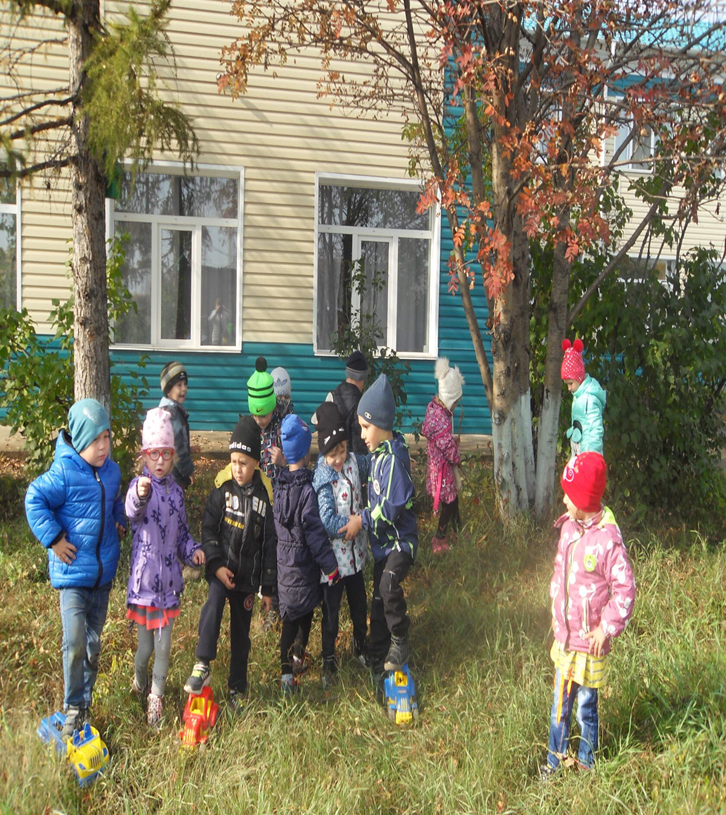 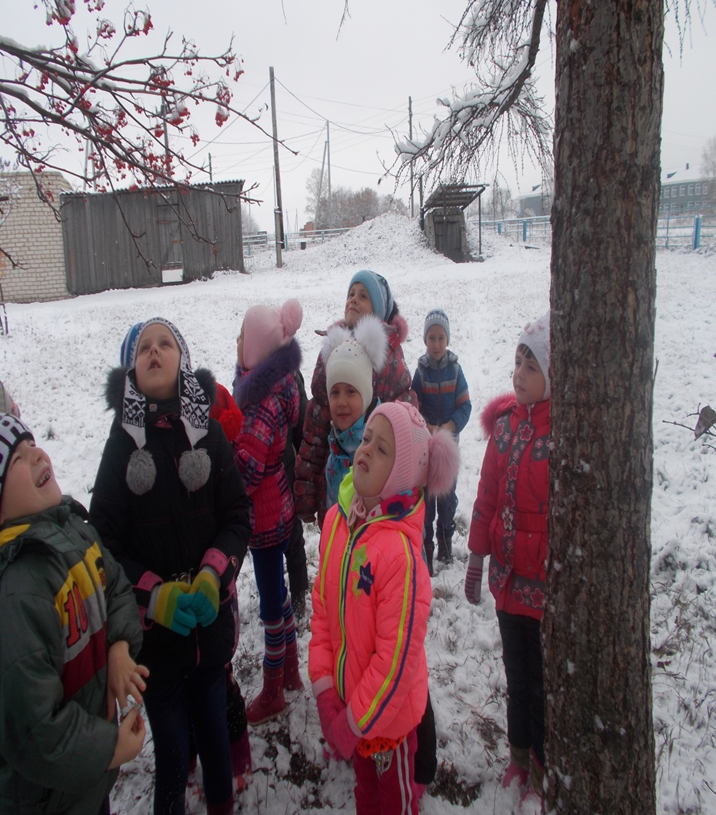 Сходства и отличия лиственных и хвойных деревьев
Образовательная область - Развитие речиСоставление рассказа о деревьях по алгоритму
Образовательная область - Познание«Как заготавливают и куда используют древесину»
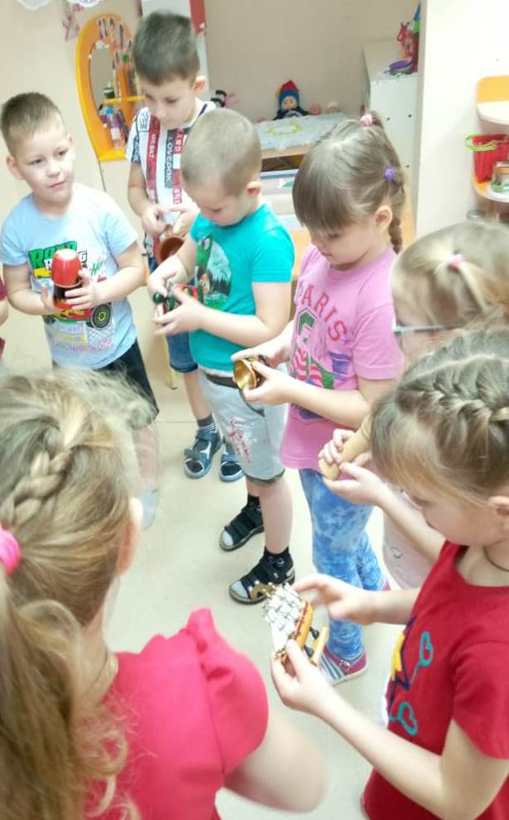 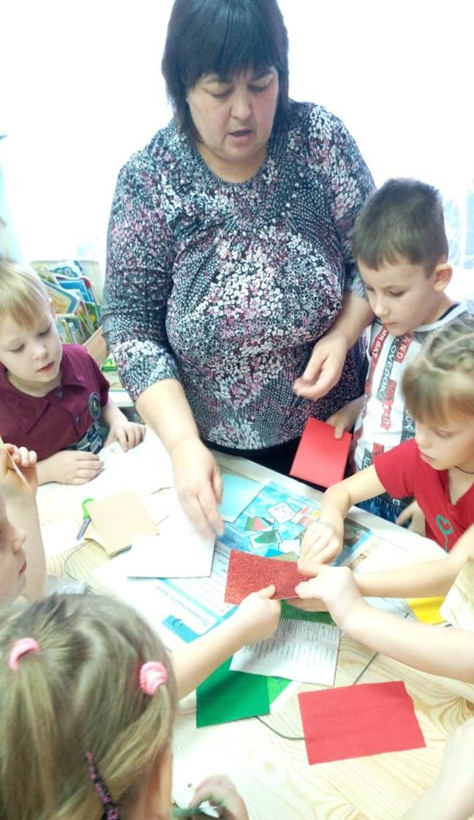 ИНДИВИДУАЛЬНАЯ  РАБОТА
Строение дерева
Назови дерево
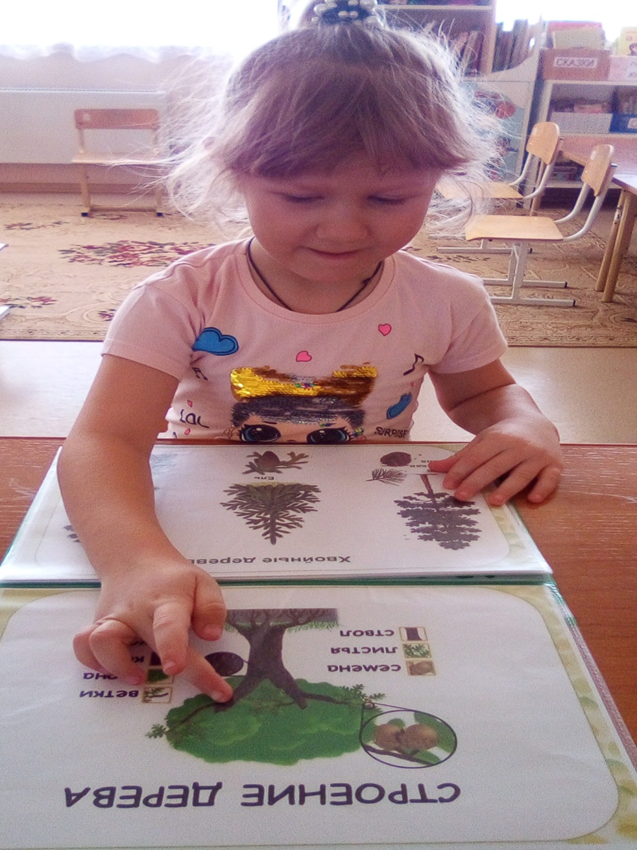 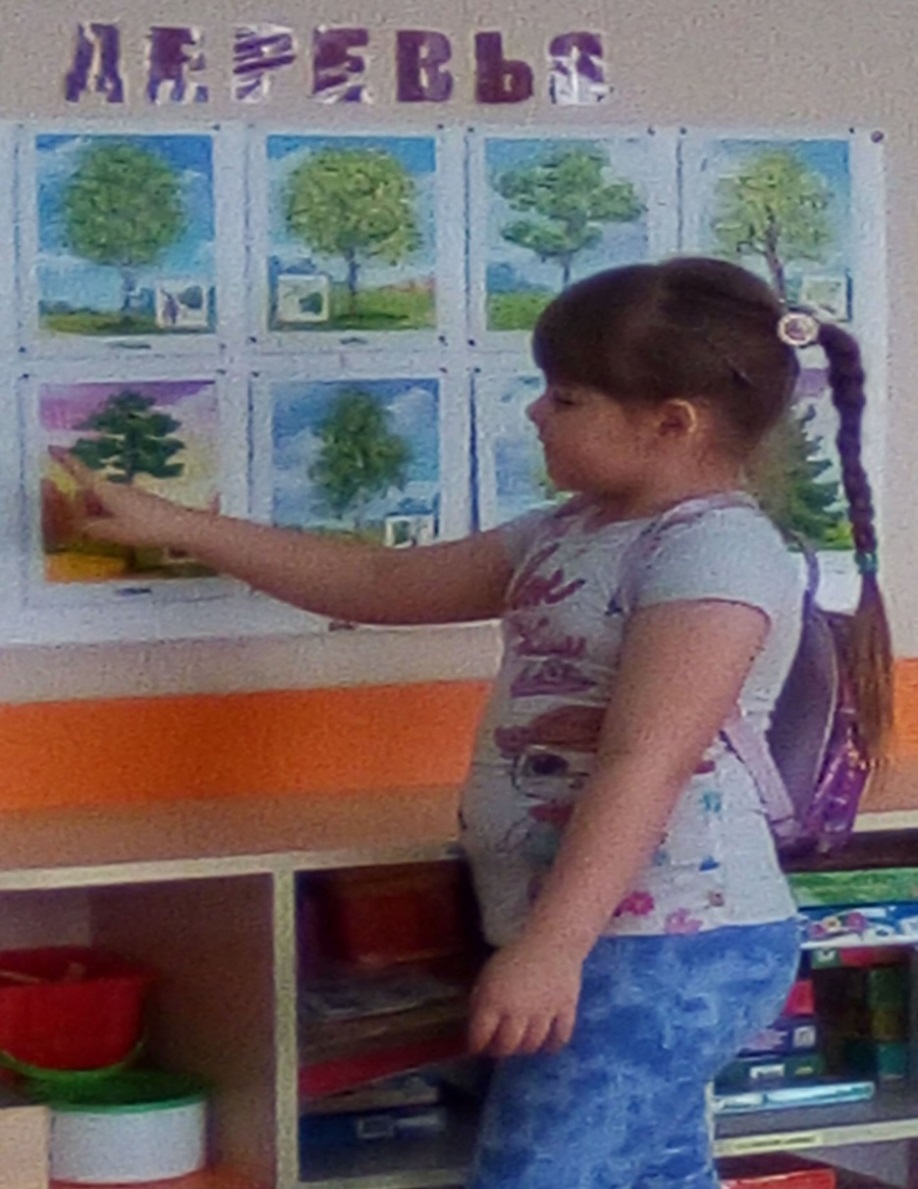 ПОДВИЖНЫЕ ИГРЫ
ДИДАКТИЧЕСКИЕ  ИГРЫ
НАШЕ ТВОРЧЕСТВОКоллективные работы
«Кудрявая берёзка»
«Ёлочка»
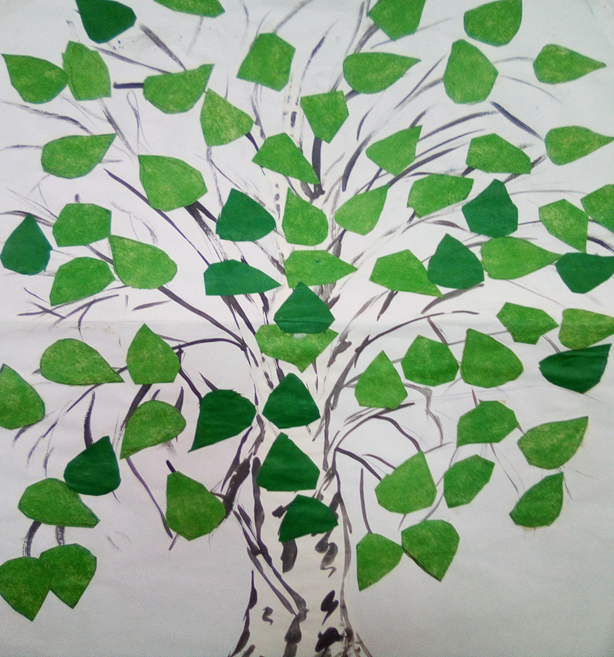 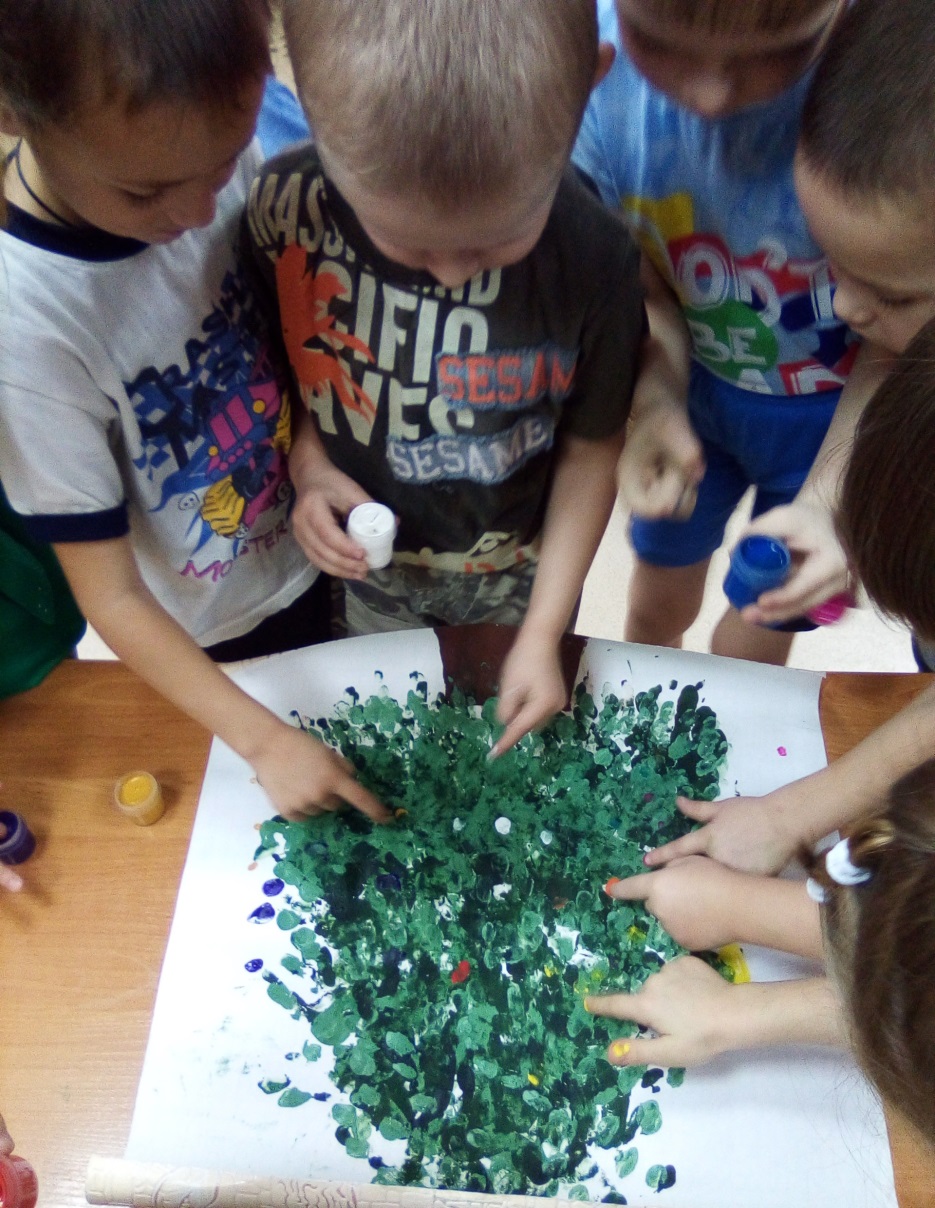 «Ветка  рябины»                                   «Ёлка»      пластилина графия                                                   поделка
Рисование листьями оттиск
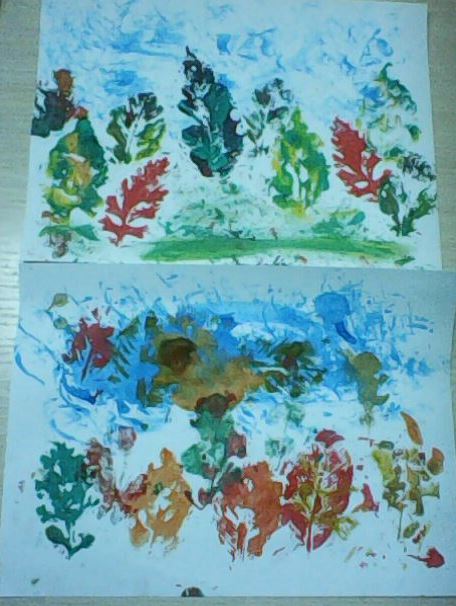 Рисование  сухой   листвой
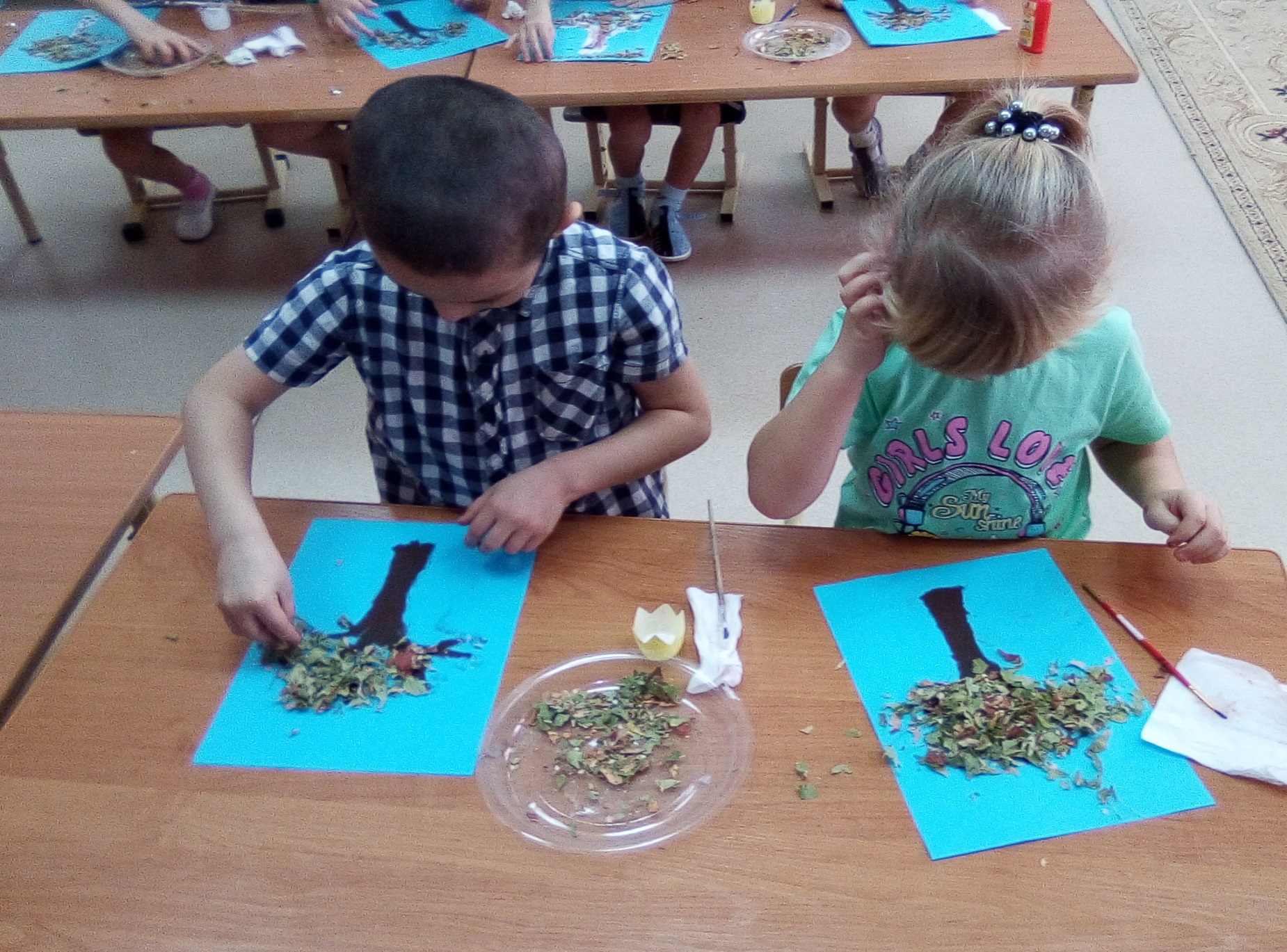 Итоговое мероприятие проектаПраздник  «Защитники леса»